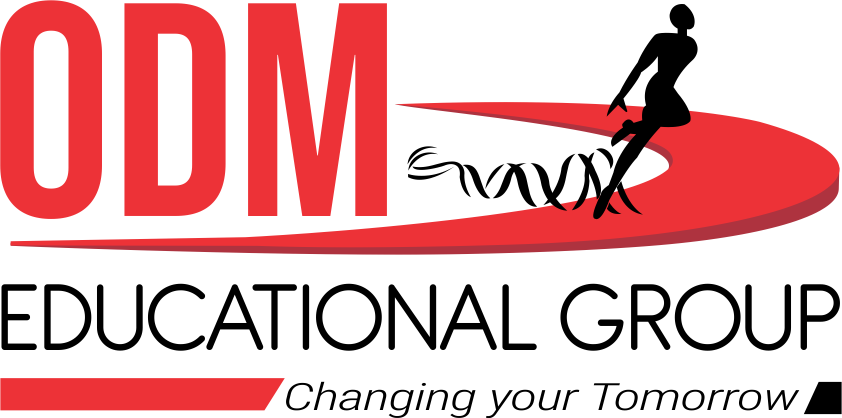 Period  2
SUBJECT : (Science )
CHAPTER NUMBER: 6 
CHAPTER NAME :RESPIRATOERY SYSTEM.
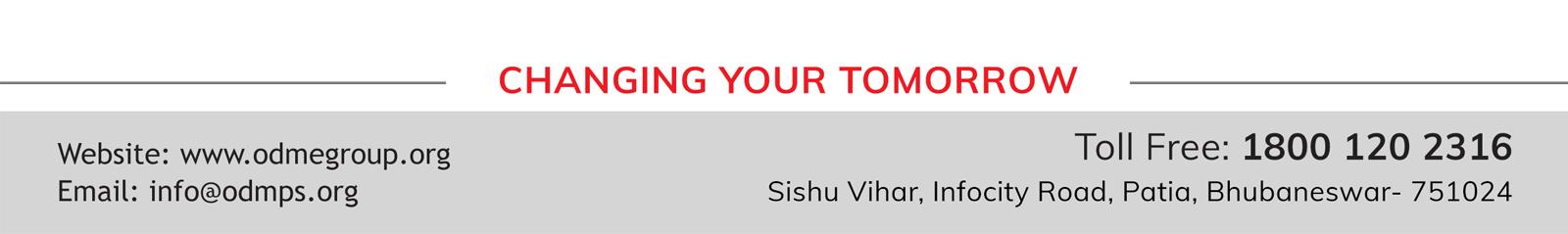 Bronchi
The bronchi are two tubes that carry air to your lungs
Each bronchus is further divided in to smaller branches called bronchioles
At the end of theses bronchioles are the microscopic air sacs called alveoli.
Alveoli are surrounds with blood capillaries.
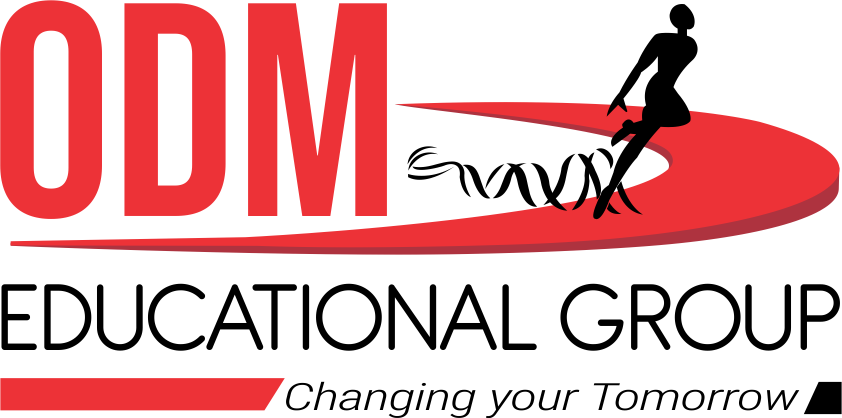 lungs
The lungs are a pair of spongy, air-filled organs located on either side of the chest
Left lung is slightly smaller and two lobes.
Right lung has three lobes.
The lungs rest on a diaphragm (muscular sheet)
The lungs are protected from out side by two membranes called outer pleura and inner pleura.
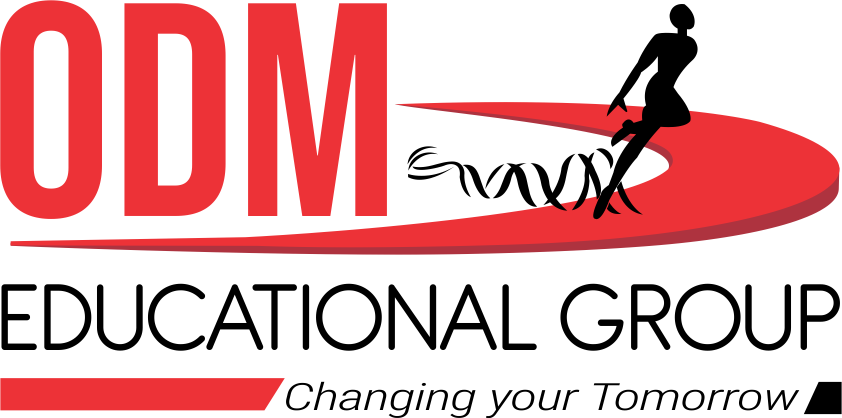 Gaseous exchange in lungs
Exchange of oxygen and carbon dioxide is done through the blood surrounding the alveoli. 
Blood rich with oxygen reaches the various cells of our body and releases oxygen in the cells, where it used for oxidation of glucose to provide energy for functioning of the cells.
The by product of this process is carbon dioxide which is
absorbed by the blood and carried back to the alveoli, and then it is exhaled out of the body.
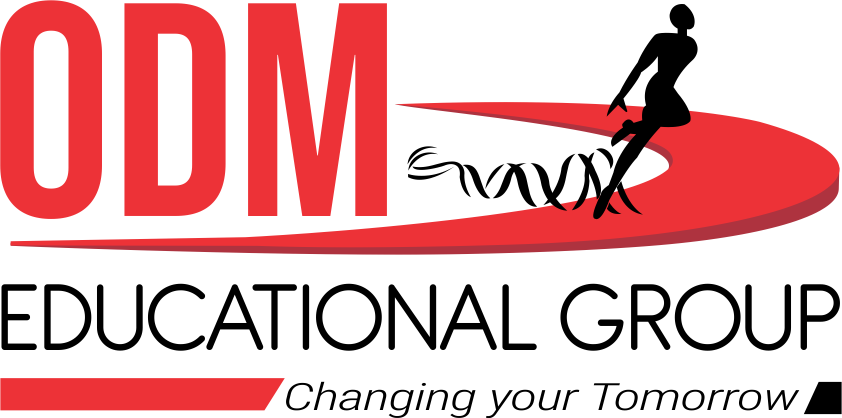 THANKING YOU
ODM EDUCATIONAL GROUP
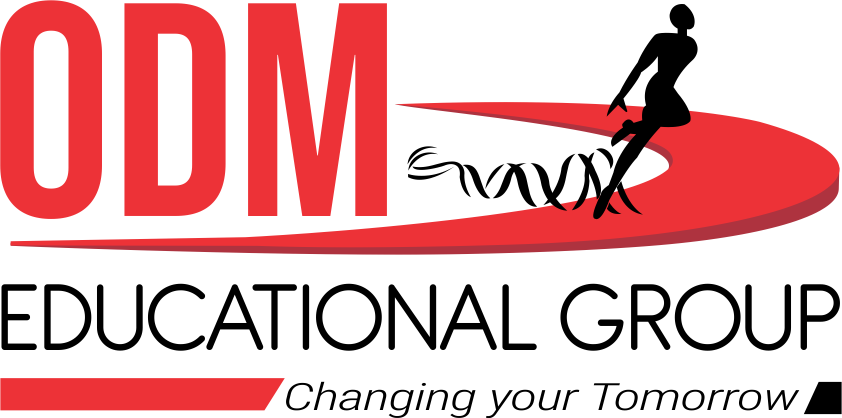